Divided China 960-1200
Liao Empire focused on north and east Asia;  Beijing as capital.  Marco Polo—visits
Song Empire focused north and east Asia; gunpowder; navigation;
Around 1125…Jin Empire influence over Asia.
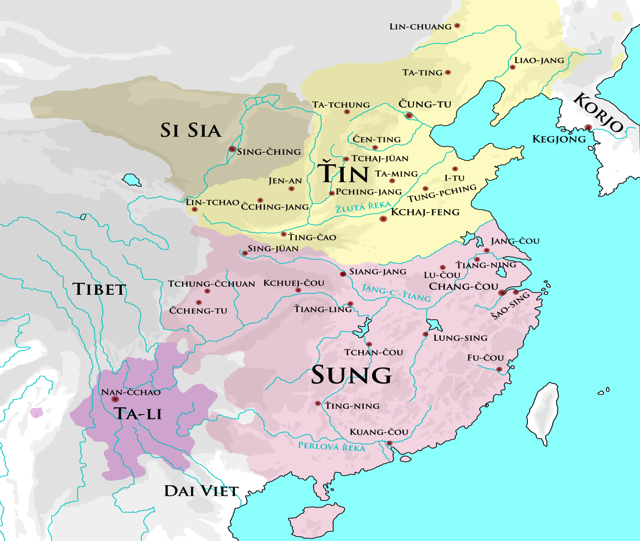 https://upload.wikimedia.org/wikipedia/commons/thumb/4/4f/China_-_Southern_Song_Dynasty_-_cs.svg/2000px-China_-_Southern_Song_Dynasty_-_cs.svg.png
Southern_Song_Dynasty_-_cs.svg/2000px-China.svg.png_-_Southern_Song_Dynasty_-_cshttps://upload.wikimedia.org/wikipedia/commons/thumb/4/4f/China_-_
Mongol Empire
1206  Genghis Khan
Peru 500B.C.-1000 A.D.
Prior to 200 B.C., Chavin Culture in Andes
Mochica culture in north and Nazca in more desert south   200 B.C.-600A.D.

READING ASSIGNMENT:  Article entitled Moche Civilization by Mark Cartwright found at https://www.ancient.eu/Moche_Civilization/
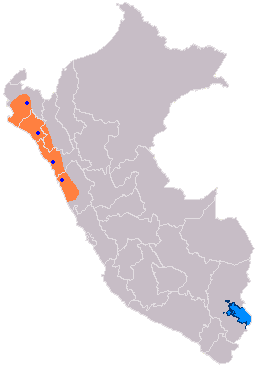 https://upload.wikimedia.org/wikipedia/commons/5/53/Carte_Moche.png
Mochica
Northern Peru, mountains, Mochu River Valley
Realism and action in art, especially pottery
Monumental buildings, Temple of the Sun and Temple of the Moon at Mochu
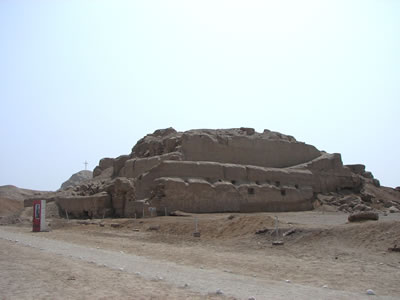 http://www.perutoptours.com/jpg/10ic/lcpcrl02.jpg
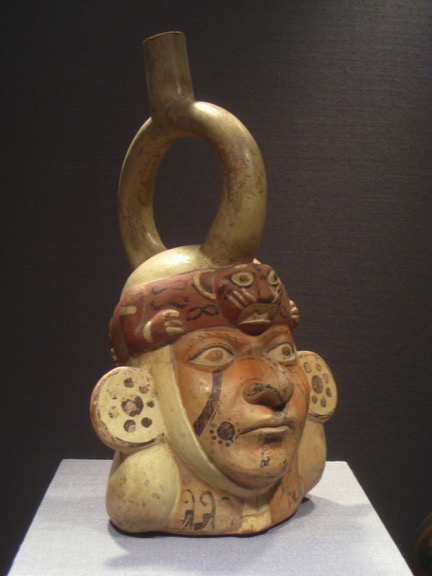 https://upload.wikimedia.org/wikipedia/commons/7/7c/Portrait_Vessel,_Peru_north_coast,_Moche_culture,_100-500_AD,_ceramic,_Pre-Columbian_collection,_Worcester_Art_Museum_-_IMG_7660.JPG
Mochu Culture
Extensive use of irrigation, large populations in cities and towns.
Warfare with neighbors
Metal and pottery artists
Religion:  Sun god, Al Paec and Si, moon goddess—governed life;  human sacrifice major part of religion
Declined perhaps mostly to climate changes
Nazca
READING ASSIGNMENT: Article on Nazca Civilization by Mark Cartwright found at https://www.ancient.eu/Nazca_Civilization/
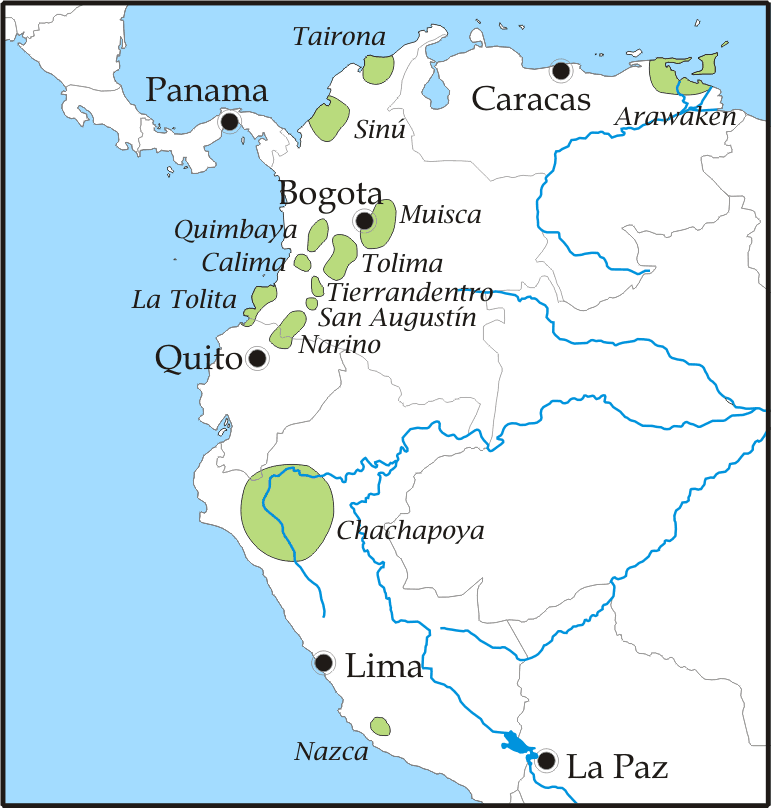 https://upload.wikimedia.org/wikipedia/commons/8/8d/Vorkolumbische_Kulturen.png
Nazca Culture
Drier climate, coastal, ---extensive trade with other parts of S.A.
Chief god, Oculate Being---flying often with necklace of human heads…sacrificial victims?
Nazca Lines:  geoglyphs etched into ground, visible from air…purpose?
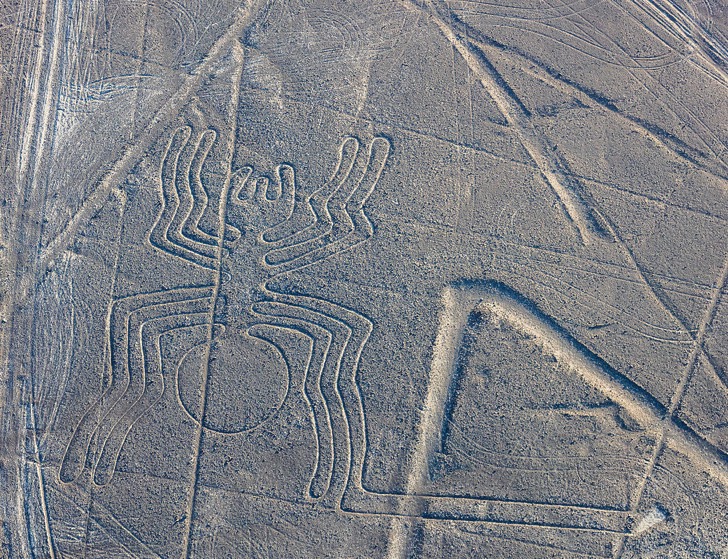 https://upload.wikimedia.org/wikipedia/commons/thumb/4/42/L%C3%ADneas_de_Nazca,_Nazca,_Per%C3%BA,_2015-07-29,_DD_54.JPG/1001px-L%C3%ADneas_de_Nazca,_Nazca,_Per%C3%BA,_2015-07-29,_DD_54.JPG
around 650-1470 A.D.
Among other cultures in Peru, some to note are the Tiwaniku/Wari  in the highlands and the Sian/Chimu, both more coastally oriented and both descended from the Mochu.  The Chimu eventually preside over all of Peru.  Until coming of the Inca people around 1400.
Mesoamerica 500 B.C. -1000 A.D.
READING ASSIGNMENT:  Article entitled Zapotec Civilization by Mark Cartwright found at https://www.ancient.eu/Zapotec_Civilization/
Zapotec Civilization 500 B.C.-900 A.D.
“Cloud People”
Monte Alban in the Oaxaca Valley
Pyramid builders and priestly culture
Trade with other regions, including Olmec people and later the Mayans
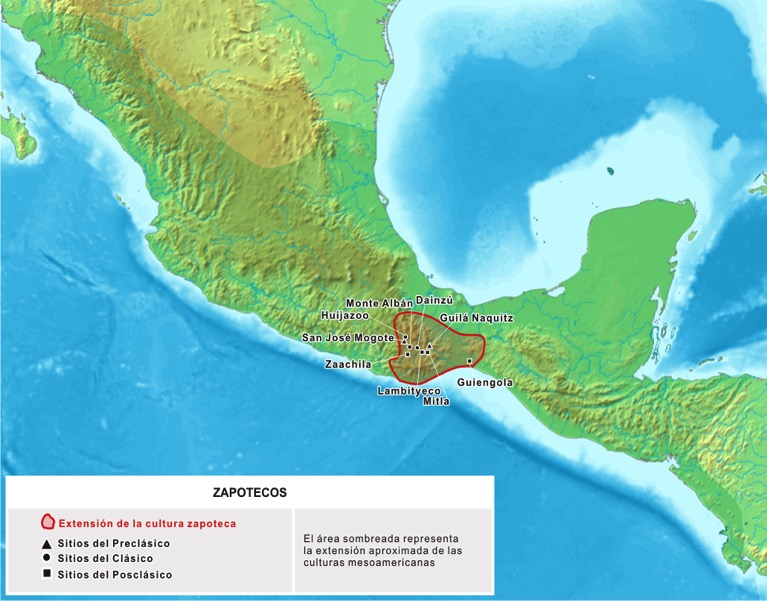 https://upload.wikimedia.org/wikipedia/commons/b/be/Zapotecos.png
Zapotec religion full range of gods, based mostly on nature.  Prayers and sacrifices for fertility and victory at war.
Earliest alphabet in the Americas;  mathematical systems for the calendar and for the stars.
Temple at Monte Alban, other sites, interaction other meso. Cultures, especially Teotihuacan
Old Man God
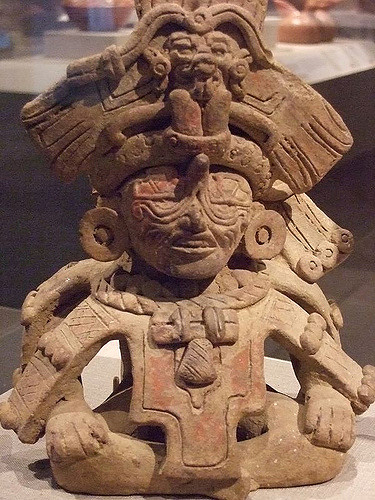 https://c1.staticflickr.com/1/164/416509236_15b1809b8a_z.jpg?zz=1
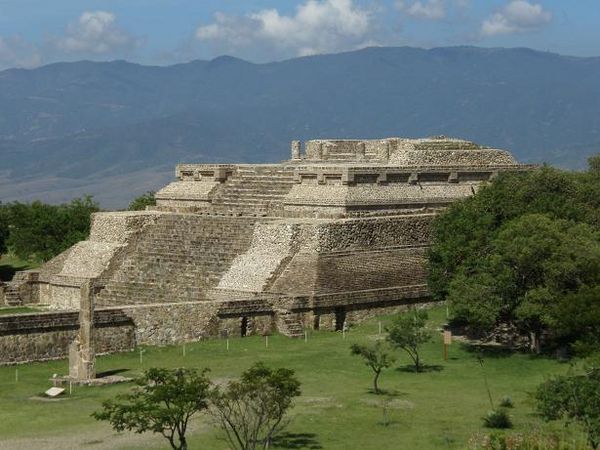 https://photos.travelblog.org/Photos/36076/172664/f/1271342-Monte-Alban-temple-1.jpg
Teotihuacan
READING ASSIGNMENT:  Article entitled Teotihuacan by Mark Cartwright found at https://www.ancient.eu/Teotihuacan/
Largest pre-European city in Americas:  peak at 200,000 residents;
Warfare and trade, as well as religious center.
Temples and palaces, wealth 
1000 years of cultural influence.    Mayans and Aztecs (religious center).
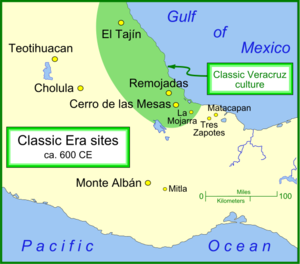 https://upload.wikimedia.org/wikipedia/commons/thumb/b/b9/Classic_sites_1.png/300px-Classic_sites_1.png
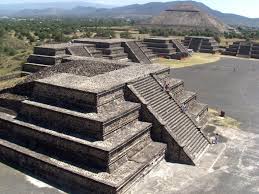 https://encrypted-tbn2.gstatic.com/images?q=tbn:ANd9GcSiAsZ7e3fHDvrAwPBWH7wG-OJYyLfSl1-kfFSL26kj82fATgQPfw
Mayan Culture
READING ASSIGNMENT: Article entitled Maya Civilization by Joshua Mark, found at https://www.ancient.eu/Maya_Civilization/
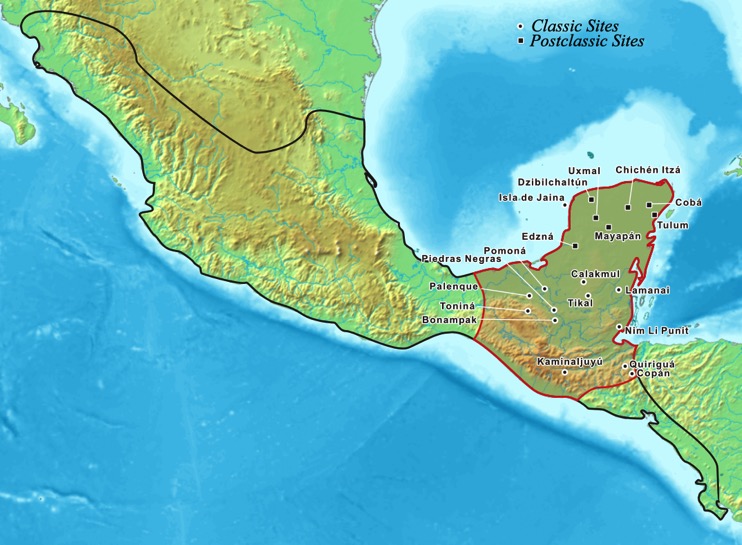 https://upload.wikimedia.org/wikipedia/commons/c/c5/Mayamap.png
Maya Culture
Flourished from 250-950 A.D.; cities abandoned around 950, occupied by Toltec, lasted until European conquest, but still continues in adapted forms
Culture based on religion:
Sacred writings
Sacred temples
Sacred games: Poc-o-Toc
Sacred calendars
Journey of Person
Cyclical following nature, but also progressive in that, after death person journeys through 9 stages of the “underworld”—Xibalba,  and then through 13 stages until one attains “paradise”-Tamoanchan-located on a mountain top where the gods live.  
Ways to bypass this journey---die in childbirth, suicide, in warfare, in the games, as a sacrificial victim.
Caves and dark places or conversely light and mountaintops have sacred meaning.
Temple pyramids are temples symbolic of mountain of the gods.
One of the Chichen Itza Temples
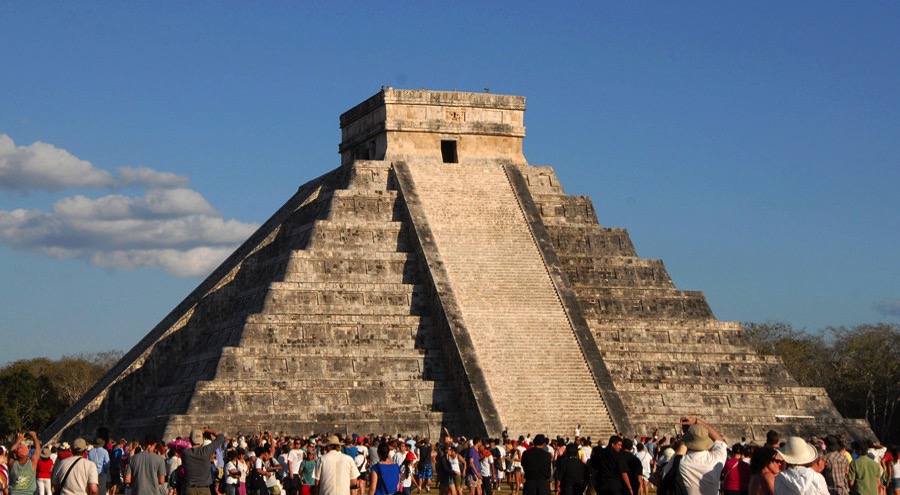 https://img.rt.com/files/2015.08/original/55cd8de2c361880741 https://img.rt.com/files/2015.08/original/55cd8de2c3618807418b4617.jpg 8b4617.jpg
https://img.rt.com/files/2015.08/original/55cd8de2c3618807418b4617.jpg